What domains or subject areas are covered in the Preschool Learning Foundations?
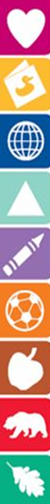 Nine domains aligned with K-12 curriculum standards: 
Social-Emotional Development 
Language and Literacy Development
English-Language Development
Mathematics
Visual and Performing Arts
Physical Development
Health
History-Social Science
Science
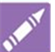 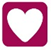 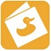 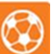 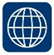 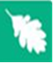 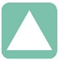 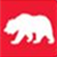 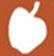